الحداثة والحياة الأخلاقية
القسم 17
د. لويس وينكلر • مدرسة شرق آسيا اللاهوتية (سنغافورة)تحميل د. ريك جريفيث • مؤسسة الدراسات اللاهوتية الأردنيةالملفات بلغات عدة للتنزيل المجاني على  BibleStudyDownloads.org
1. مقدمة
الحداثة هي أول حضارة عالمية حقيقية ظهرت في تاريخ البشرية. . . . وتأثيرها محسوس حتى في القرى النائية في العالم كما هو محسوس في الجامعات والمراكز التجارية والمكاتب الحكومية في المدن الكبرى. إنه مليء بالمفارقات والغموض، ويجلب في أعقابه بركات هائلة ومعاناة رهيبة.

فينوث راماشاندرا، الآلهة التي تفشل، 143
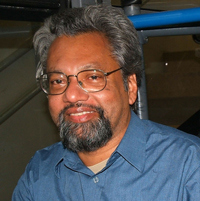 2. الإتجاهات الفكرية للحداثة: السعي وراء اليقين في الحقيقة والمطالبة به
2. الإتجاهات الفكرية للحداثة: السعي وراء اليقين في الحقيقة والمطالبة به
أ. مدرستان فكريتان رئيسيتان
2. الإتجاهات الفكرية للحداثة: السعي وراء اليقين في الحقيقة والمطالبة به
أ. مدرستان فكريتان رئيسيتان
1. العقلانية: كفاية العقل
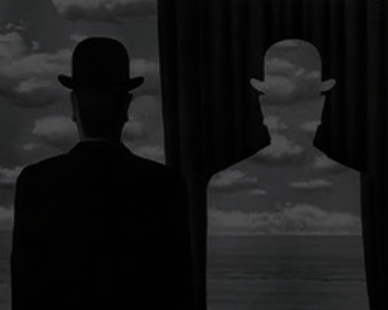 2. الإتجاهات الفكرية للحداثة: السعي وراء اليقين في الحقيقة والمطالبة به
أ. مدرستان فكريتان رئيسيتان
1. العقلانية: كفاية العقل
أ. الثنائية الديكارتية
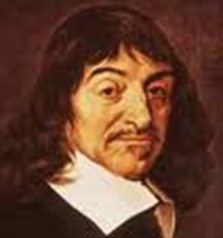 2. الإتجاهات الفكرية للحداثة: السعي وراء اليقين في الحقيقة والمطالبة به
أ. مدرستان فكريتان رئيسيتان
1. العقلانية: كفاية العقل
أ. الثنائية الديكارتية
ب. البحث عن المعرفة غير التقليدية وغير السياقية.
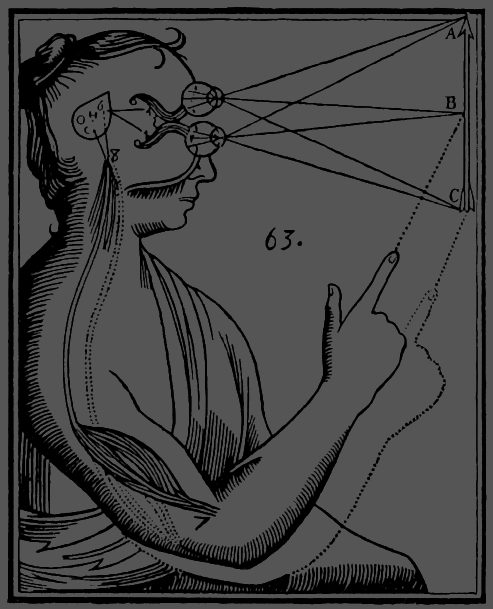 2. الإتجاهات الفكرية للحداثة: السعي وراء اليقين في الحقيقة والمطالبة به
أ. مدرستان فكريتان رئيسيتان
2. التجريبية: كفاية الحواس
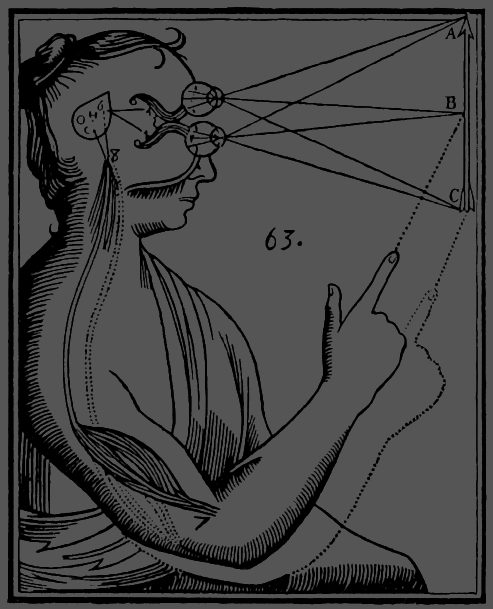 2. الإتجاهات الفكرية للحداثة: السعي وراء اليقين في الحقيقة والمطالبة به
أ. مدرستان فكريتان رئيسيتان
2. التجريبية: كفاية الحواس
أ) تحقيق تحليلي شامل لعالمنا
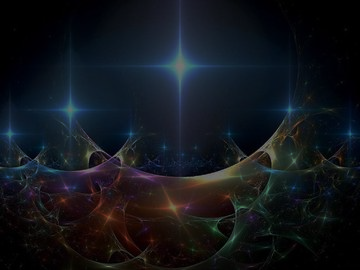 2. الإتجاهات الفكرية للحداثة: السعي وراء اليقين في الحقيقة والمطالبة به
أ. مدرستان فكريتان رئيسيتان
2. التجريبية: كفاية الحواس
أ) تحقيق تحليلي شامل لعالمنا
ب) نظريات كبرى لتفسير كل شيء بمصطلحات علمية طبيعية
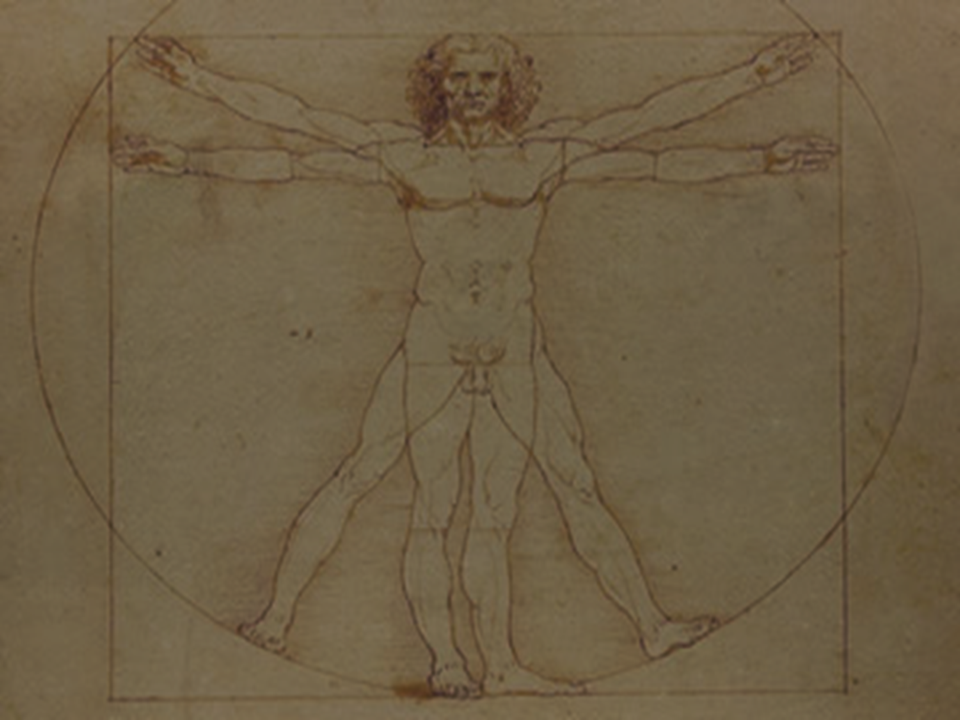 2. الإتجاهات الفكرية للحداثة: السعي وراء اليقين في الحقيقة والمطالبة به
ب. رفض المصادر التقليدية للسلطة والإرتقاء بالنفس التقييمية العقلانية
الحداثة لا تثق بالسلطة، لقد ولدت في حركة تحرر مما كان يُنظر إليه على أنه سلطات خارجية، وكانت جاذبيتها موجهة إلى حرية ومسؤولية العقل والضمير الفردي للحكم بين ادعاءات الحقيقة المتنافسة.

ليسلي نيوبيجين، الحق والسلطة، 11
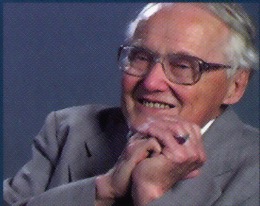 2. الإتجاهات الفكرية للحداثة: السعي وراء اليقين في الحقيقة والمطالبة به
ت. النتيجة المفترضة لكلا المدرستين: حرية الإنسان الجامحة والتقدم الإنساني بلا قيود
2. الإتجاهات الفكرية للحداثة: السعي وراء اليقين في الحقيقة والمطالبة به
ث. بعض الآثار الأخلاقية
2. الإتجاهات الفكرية للحداثة: السعي وراء اليقين في الحقيقة والمطالبة به
ث. بعض الآثار الأخلاقية
1. فكرة التطور الأخلاقي والتقدم
2. الإتجاهات الفكرية للحداثة: السعي وراء اليقين في الحقيقة والمطالبة به
ث. بعض الآثار الأخلاقية
1. فكرة التطور الأخلاقي والتقدم
2. التركيز على القدرة الإنسانية لحل كل المشاكل الأخلاقية
2. الإتجاهات الفكرية للحداثة: السعي وراء اليقين في الحقيقة والمطالبة به
ث. بعض الآثار الأخلاقية
3. عدم أهمية (وربما حتى غدر) الآلهة في الأحكام الأخلاقية
2. الإتجاهات الفكرية للحداثة: السعي وراء اليقين في الحقيقة والمطالبة به
ث. بعض الآثار الأخلاقية
3. عدم أهمية (وربما حتى غدر) الآلهة في الأحكام الأخلاقية
4. العلمنة (والإفقار اللاحق) للأخلاق المسيحية
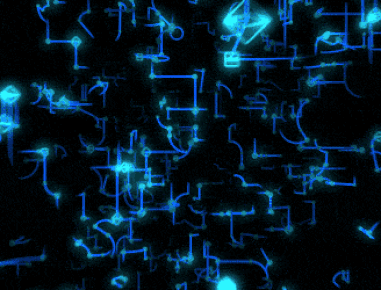 3. الإتجاهات الصناعية / التكنولوجية للحداثة: صعود التقنية
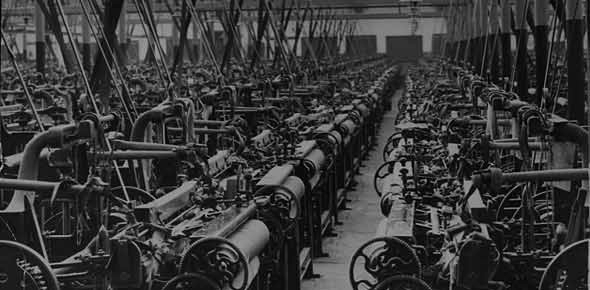 3. الإتجاهات الصناعية / التكنولوجية للحداثة: صعود التقنية
أ. الثورة الصناعية وصعود التكنولوجيا
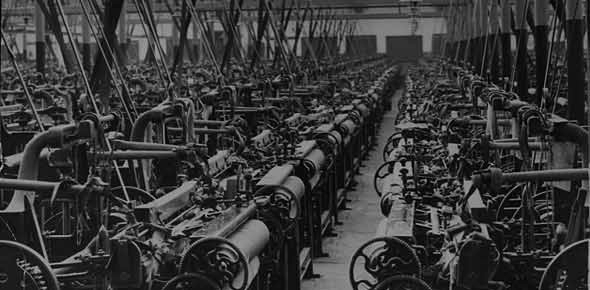 3. الإتجاهات الصناعية / التكنولوجية للحداثة: صعود التقنية
أ. الثورة الصناعية وصعود التكنولوجيا
1. طلب ومحبة الكفاءة
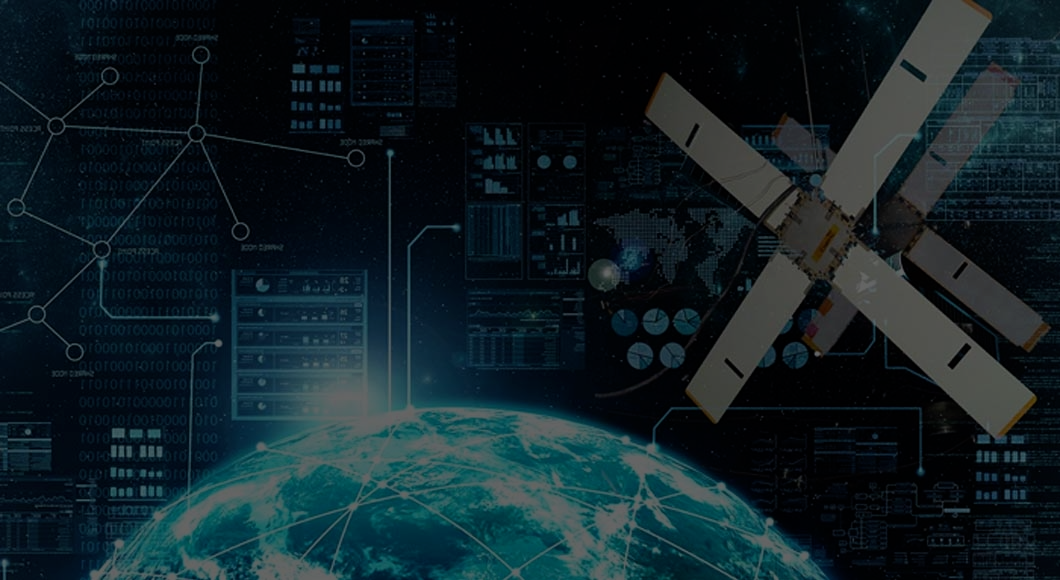 3. الإتجاهات الصناعية / التكنولوجية للحداثة: صعود التقنية
أ. الثورة الصناعية وصعود التكنولوجيا
1. طلب ومحبة الكفاءة
2. الدفع العاطفي من أجل الشعور بالسيطرة على الطبيعة، العلاقات الإنسانية والذات.
3. الإتجاهات الصناعية / التكنولوجية للحداثة: صعود التقنية
ب. أخلاقيات التكنولوجيا
3. الإتجاهات الصناعية / التكنولوجية للحداثة: صعود التقنية
ب. أخلاقيات التكنولوجيا
1. معضلات أخلاقية جديدة وأسطورة السيطرة التكنولوجية
التكنولوجيا . . . تحمل معها دائماً نوعاً معيناً من السيطرة علينا، إن الفرضية القائلة بأننا قادرون بسهولة على التحكم في التكنولوجيا، لتحقيق أهداف أخلاقية ليست بديهية على الإطلاق. ترتبط معظم القضايا الأخلاقية الكبرى التي نتعامل معها اليوم بطريقة ما بتطورنا التكنولوجي. إن قدرتنا على الإبداع والتصنيع تفوق حساسيتنا الأخلاقية.

دينيس ب. هولينجر، اختيار الخير، 95
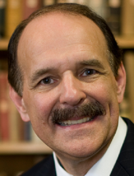 3. الإتجاهات الصناعية / التكنولوجية للحداثة: صعود التقنية
ب. أخلاقيات التكنولوجيا
2. صعود التقنية على حساب الأخلاق
3. الإتجاهات الصناعية / التكنولوجية للحداثة: صعود التقنية
ب. أخلاقيات التكنولوجيا
2. صعود التقنية على حساب الأخلاق
بمجرد أن نطور السيطرة على العواقب التي تعتبر ضارة بسعادة الإنسان أو رفاهيته الإجتماعية، يصبح من الممكن رفع المعايير والقيود السلوكية.

دينيس ب. هولينجر، اختيار الخير، 96
4. الإتجاهات الإجتماعية للحداثة
4. الإتجاهات الإجتماعية للحداثة
أ. التمايز والتخصص
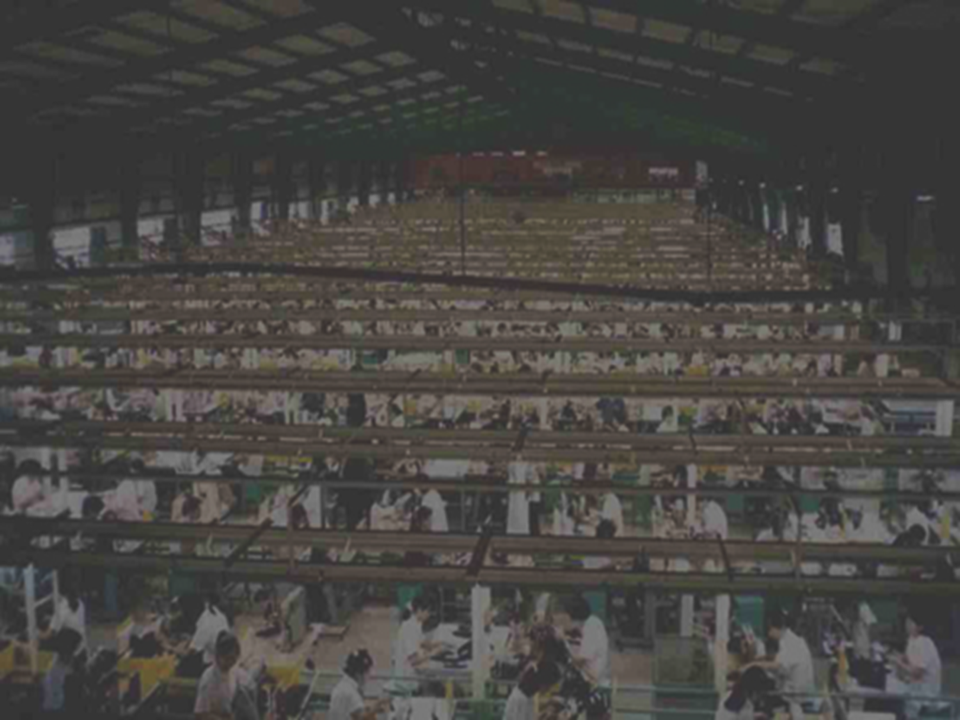 4. الإتجاهات الإجتماعية للحداثة
أ. التمايز والتخصص
1. في الإنتاج الإقتصادي والعمل
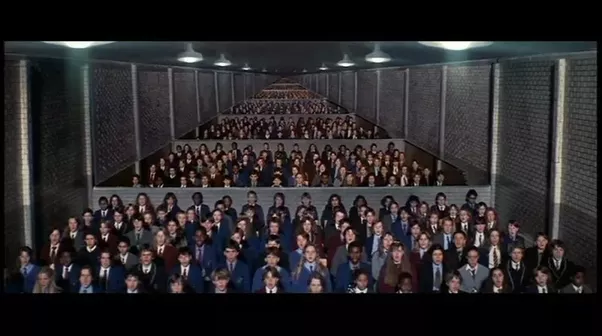 4. الإتجاهات الإجتماعية للحداثة
أ. التمايز والتخصص
1. في الإنتاج الإقتصادي والعمل
2.في التعليم
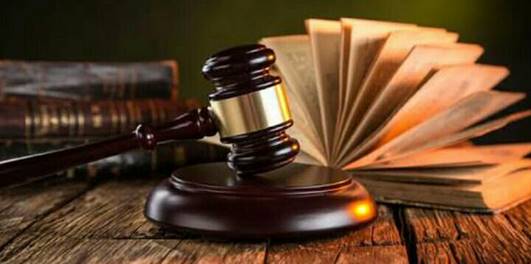 4. الإتجاهات الإجتماعية للحداثة
أ. التمايز والتخصص
1. في الإنتاج الإقتصادي والعمل
2.في التعليم
3. في السياسة والقانون
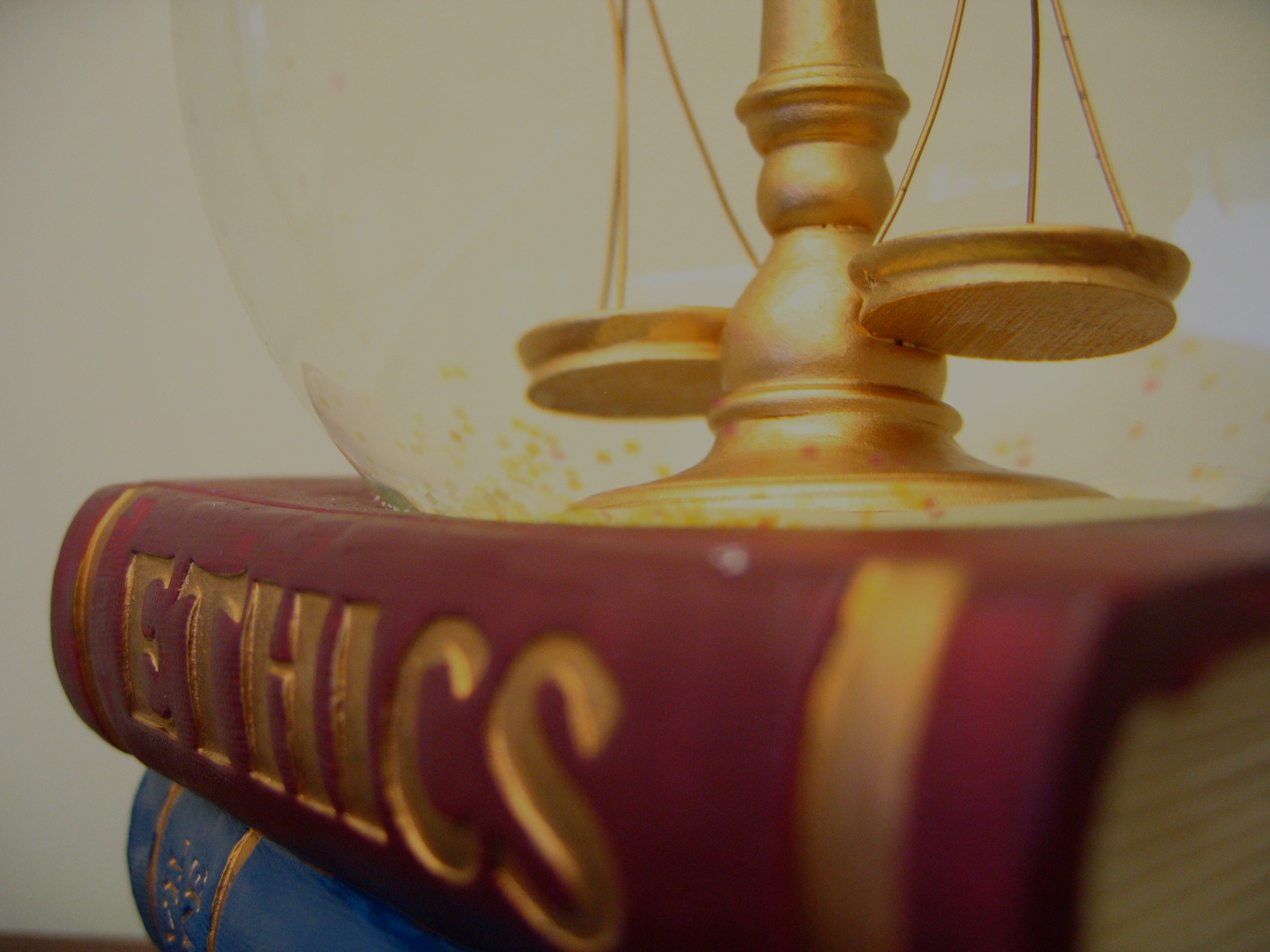 4. الإتجاهات الإجتماعية للحداثة
أ. التمايز والتخصص
1. في الإنتاج الإقتصادي والعمل
2.في التعليم
3. في السياسة والقانون
4. في الأخلاق التطبيقية
4. الإتجاهات الإجتماعية للحداثة
ب. التعدد: تكثيف:
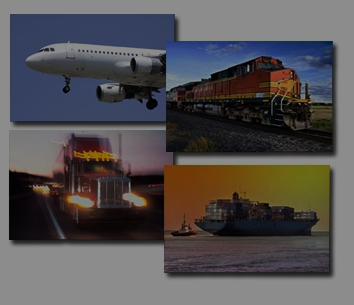 4. الإتجاهات الإجتماعية للحداثة
ب. التعدد: تكثيف:
1. التنقل الجغرافي
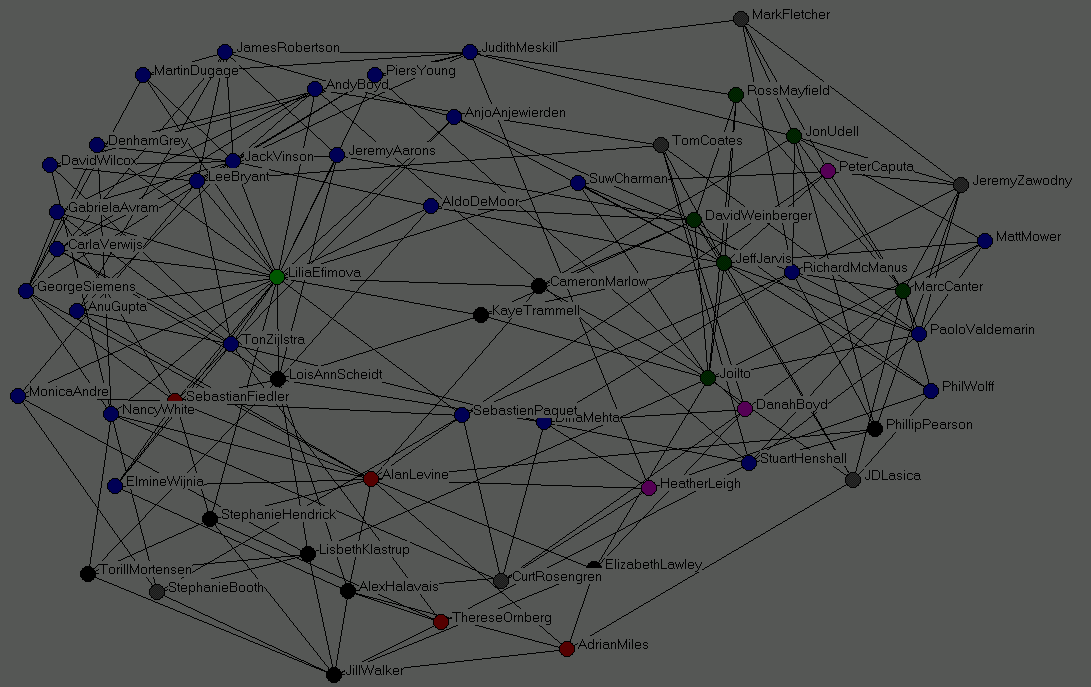 4. الإتجاهات الإجتماعية للحداثة
ب. التعدد: تكثيف:
1. التنقل الجغرافي
2. التبادل المعلوماتي
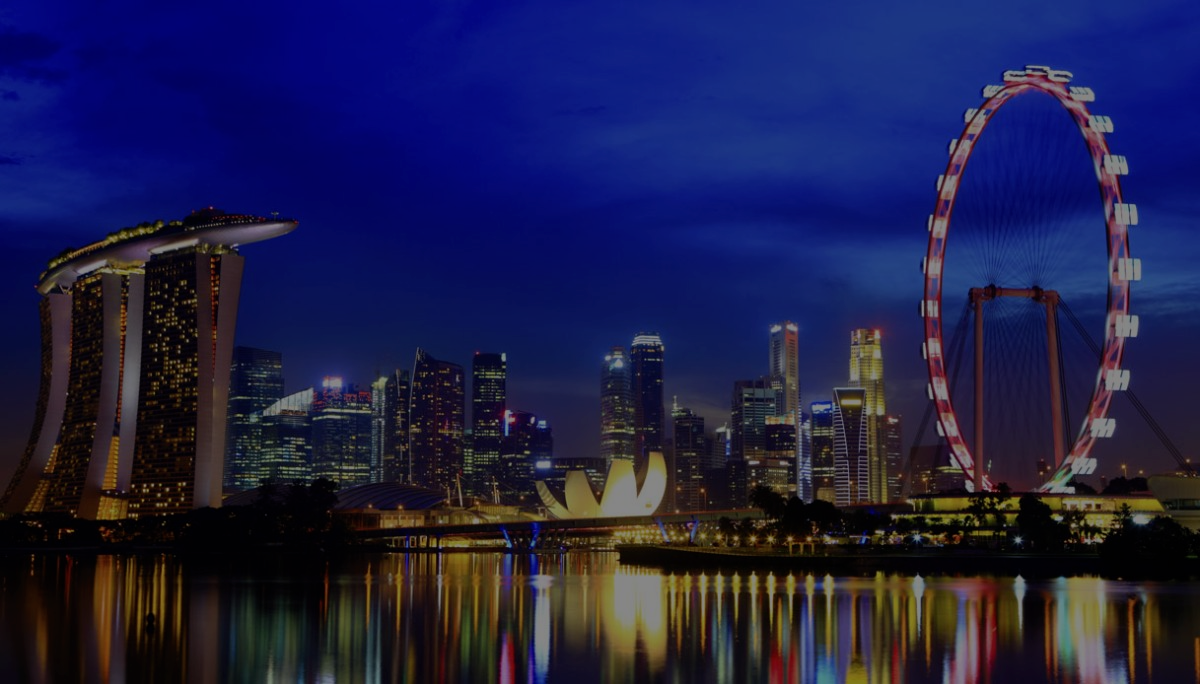 4. الإتجاهات الإجتماعية للحداثة
ب. التعدد: تكثيف:
1. التنقل الجغرافي
2. التبادل المعلوماتي
3. المراكز العالمية (أي مدن العالم)
4. الإتجاهات الإجتماعية للحداثة
ب. التعدد: تكثيف:
1. التنقل الجغرافي
2. التبادل المعلوماتي
3. المراكز العالمية (أي مدن العالم)
4. تحديات المفاهيم الدينية والأخلاقية الأساسية للواقع
4. الإتجاهات الإجتماعية للحداثة
ب. التعدد: تكثيف:
5. تبرير النسبية الأخلاقية
4. الإتجاهات الإجتماعية للحداثة
ب. التعدد: تكثيف:
5. تبرير النسبية الأخلاقية
6. تهميش وجهة النظر المسيحية الأخلاقية على وجه التحديد
4. الإتجاهات الإجتماعية للحداثة
ت. العلمنة
على الرغم من أن الدين لا يزال يلعب دوراً مهماً في حياة الناس ويستمر في التأثير على المجتمعات والثقافات، إلا أنه لا يلعب نفس الدور الذي لعبه في السابق فيما يتعلق بالمؤسسات الإجتماعية الكبرى مثل الحكومة والإقتصاد والتعليم والقانون. . . . داخل المجتمعات العلمانية، يميل الدين إلى أن يكون له تأثير ضئيل على المؤسسات المجتمعية الأكبر والخطوط الرئيسية للحياة الثقافية. وبالتالي، فإن الدين هو مؤسسة اجتماعية واحدة إلى جانب مؤسسات أخرى، ولم يعد يوفر الإطار الشامل للمجتمع.

دينيس ب. هولينجر، اختيار الخير، 101
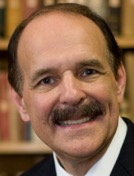 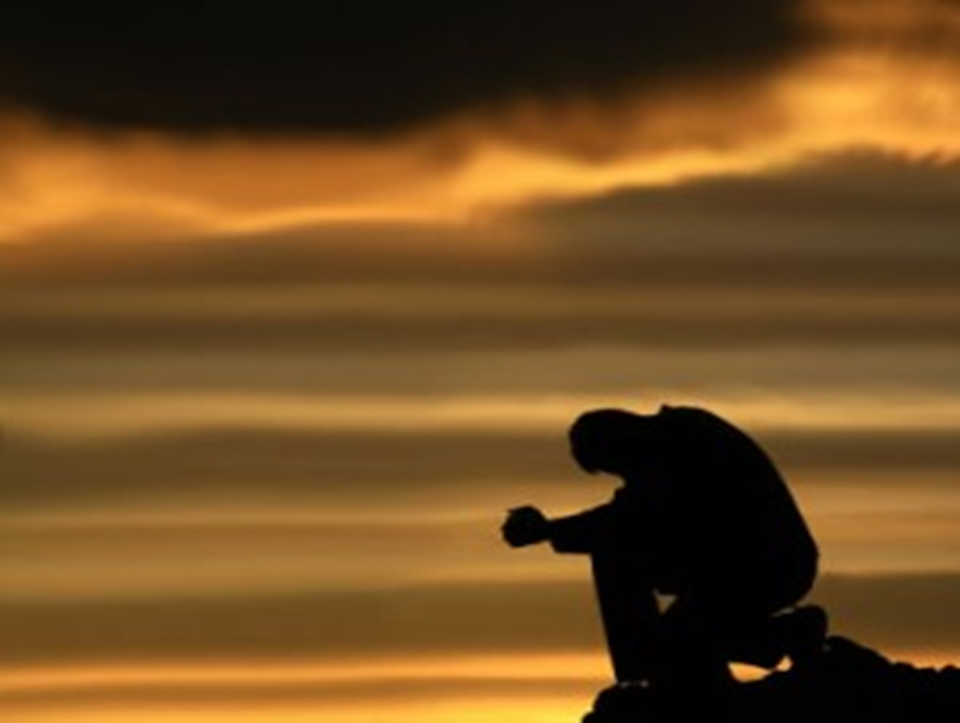 4. الإتجاهات الإجتماعية للحداثة
ث. خصخصة الدين
5. خلاصة وتطبيقالحداثةالبركة واللعنة
أسئلة تأملية
كيف أثرت الحداثة على حياتك سواء للأفضل أو الأسوا؟

بشكل أكثر تحديداً، ما هي الطرق التي ترى بها تأثير الحداثة على حياتك الأخلاقية وأحكامك الأخلاقية؟

كيف يمكنك التحرك نحو منظور كتابي أكثر حول هذه الأمور؟
Black
أحصل على هذا العرض التقديمي مجاناً
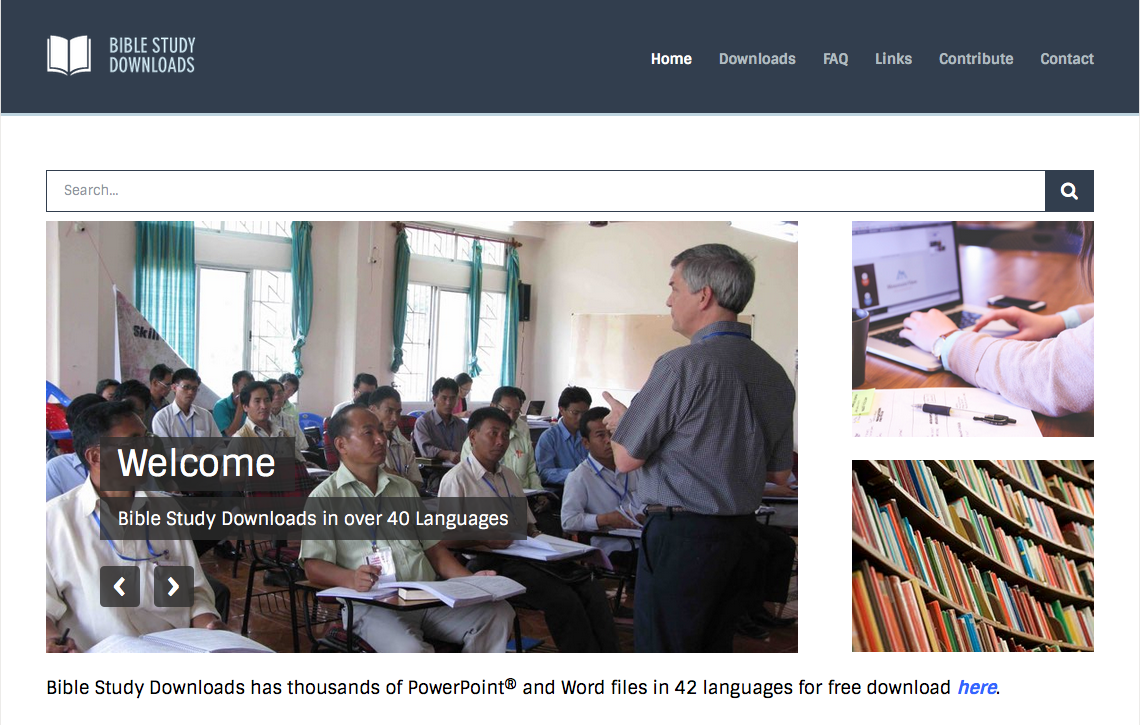 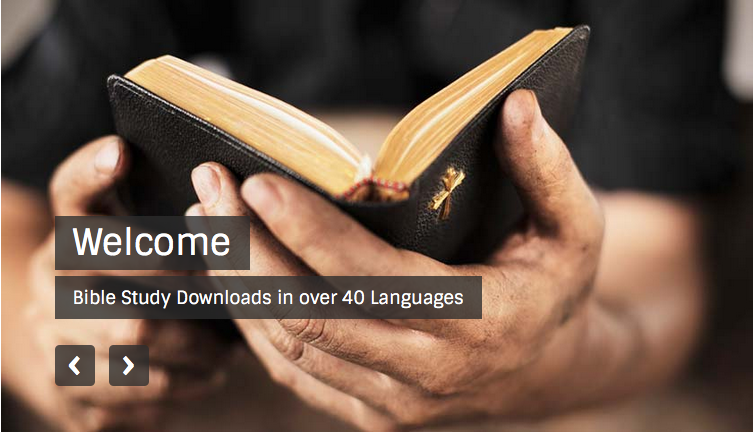 النظرة العالمية at BibleStudyDownloads.org
[Speaker Notes: WV (Worldviews)]